МБДОУ Детский сад №5 «Золотая рыбка» Нижегородской области, 
г. Богородск
МАСТЕР-КЛАСС  для родителей по нетрадиционным техникам рисования с участием детей старшей группы. Рисование ежа.
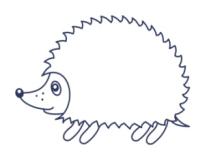 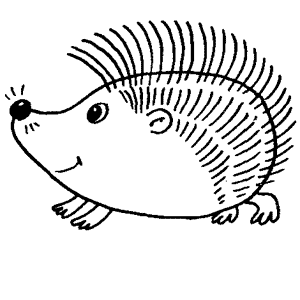 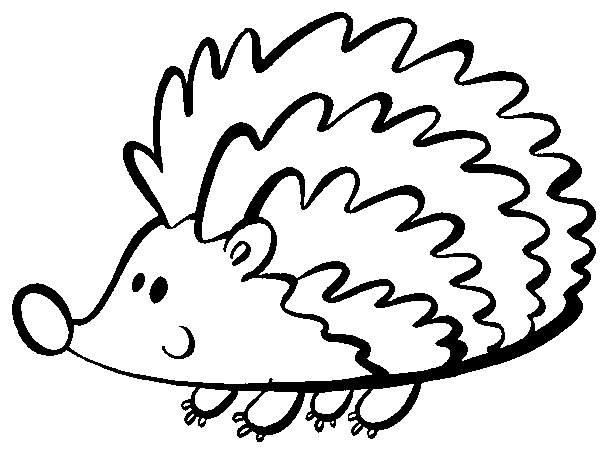 Выполнила
Педагог дополнительного образования l кв. категории
Игонина Ольга Николаевна
Цель: 
 * Ознакомление с нетрадиционными техниками рисования.
 * Привлечение родителей к совместной деятельности с детьми для эмоционального, позитивного взаимодействия через художественно-эстетическое воспитание.
Задачи:
  * Ознакомление детей и родителей с разнообразием нетрадиционных техник рисования.
  * Развитие творческих способностей.
  * Развитие интереса к художественно-эстетической деятельности.
  * Воспитание чувства прекрасного.
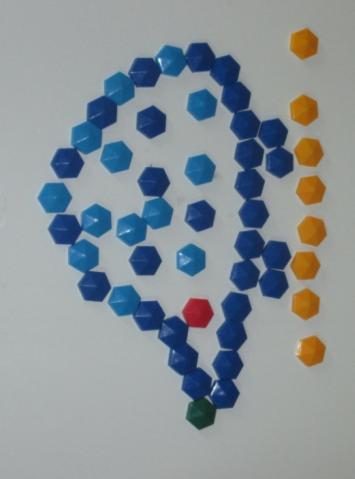 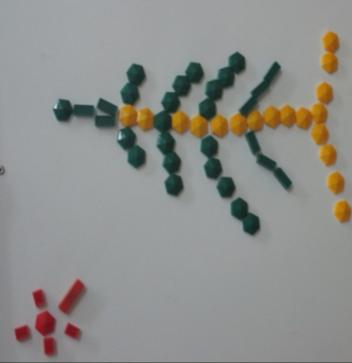 Руки учат голову, затем поумневшая голова учит руки, а умелые руки снова способствуют развитию мозга.И.П. Павлов
Современные технологии, к  которым относится данная,
являются условием для активного творческого
самовыражения ребенка.
Нетрадиционное рисование привлекает своей
простотой, доступностью:
* Дает возможность использовать хорошо доступные предметы, как исходный материал;   
*  Развивает мелкую моторику пальцев и рук;
* Развивает фантазию и творческое мышление за счет нестандартного подхода к технике рисования.
Доступно
Эмоционально
Увлекательно
Нетрадиционное
рисование
Интересно
Просто
Весело
Красиво
- Рисуем с детьми ежей разными техниками
КЛЯКСОГРАФИЯ С РАЗДУВАНИЕМ КРАСКИ

 Нанесение пятна краски на рисунок и          
 воздействие на него посредством выдувания дает случайный непредсказуемый эффект. 
Эта техника тренирует дыхание, развивает воображение, фантазию.

 Материал: 
 Набор красок, толстая кисть, трубочка для
 коктейля.
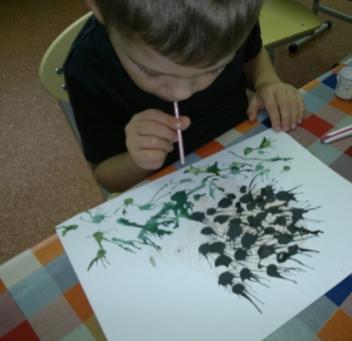 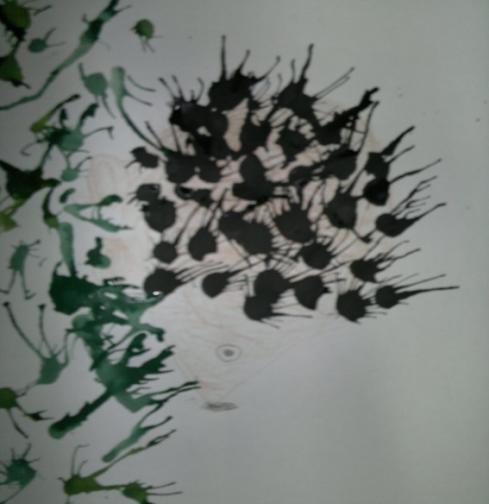 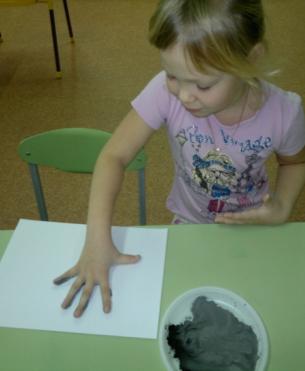 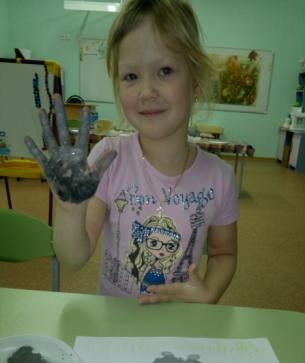 РИСОВАНИЕ ЛАДОШКОЙ

Окунаем ладошку в краску, прикладываем к листу бумаги, аккуратно приподнимаем пальчики и опять делаем отпечаток. С помощью ладошек можно создавать любые абстракции, рисовать сюжетные картинки. Переворачиваем ладошку по разному, можно дорисовывать разные детали и воплощать любые задумки, наслаждаясь цветом.

Материал:
Тарелочка с жидкой краской
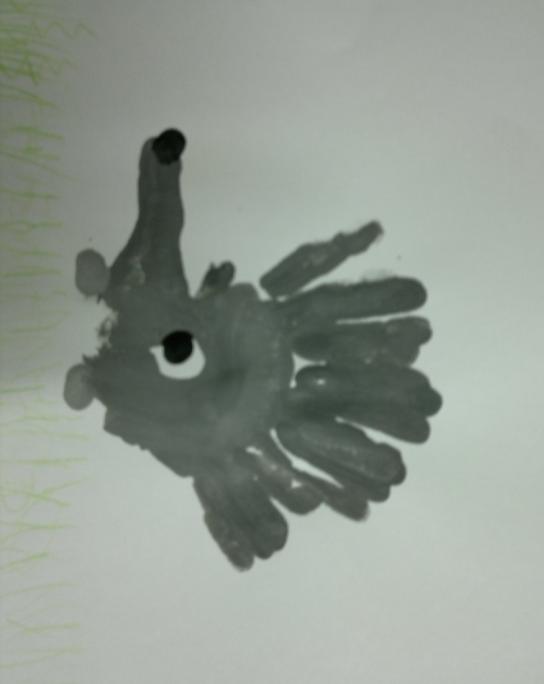 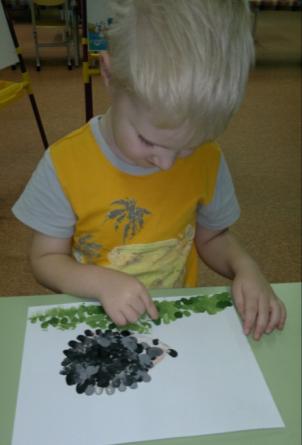 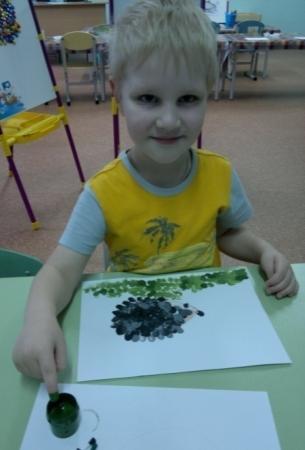 РИСОВАНИЕ ПАЛЬЧИКОМ

Ребенок опускает в краску    пальчик и наносит отпечатки на рисунок. Это позволяет   ребенку почувствовать краски, их характер, настроение, развивает творческие способности. 

Материал:
Гуашевые и акварельные краски, салфетки
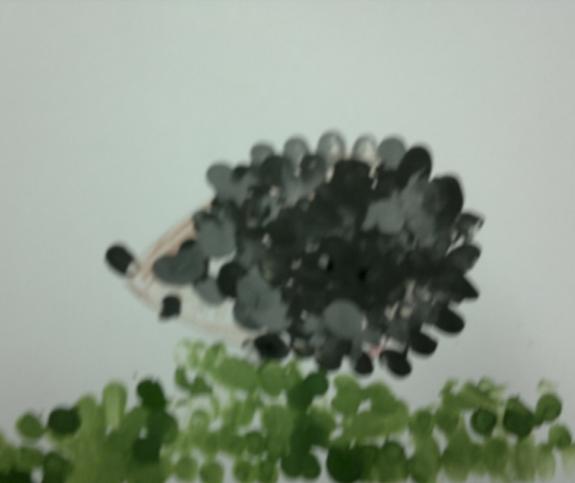 РИСОВАНИЕ ВАТНЫМИ ПАЛОЧКАМИ

 Ватной палочкой прикасаемся к листу бумаги и осторожно поднимаем палочку. На бумаге остается ровный кружочек. Ватной палочкой можно прикоснуться к листу бумаги лишь слегка. Точки можно ставить близко друг к другу или, наоборот, оставлять больше свободного места.

Материал:
Акварельные или гуашевые краски, ватные палочки
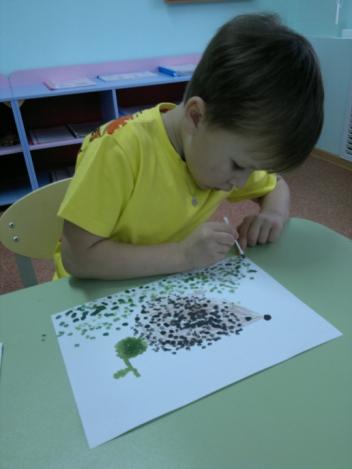 РИСОВАНИЕ ПОРОЛОНОМ

Ребенок макает поролон в тарелочку с краской и наносит оттиск на бумагу. Для изменения цвета берутся другие мисочка и поролон.

Материал:
Тарелочки с жидкой краской, кусочки поролона.
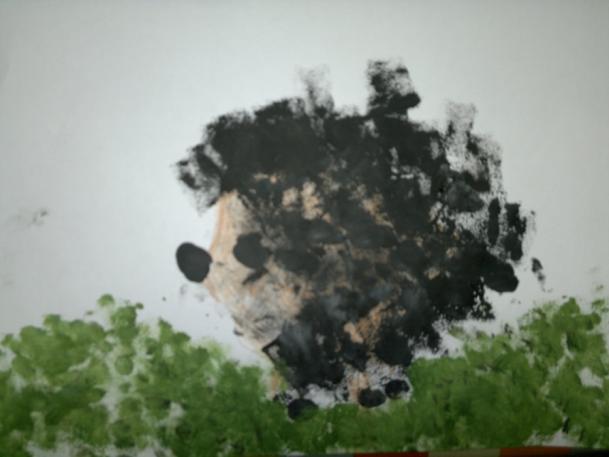 ТЫЧОК ЖЁСТКОЙ ПОЛУСУХОЙ КИСТЬЮ

Ребенок опускает в гуашь кисть и ударяет ею по бумаге, держа вертикально. При работе кисть в воду не опускается. Таким образом заполняется всё изображение. Получается имитация фактурности пушистой или колючей поверхности.

Материал:
Жесткая кисть, гуашь, салфетка.
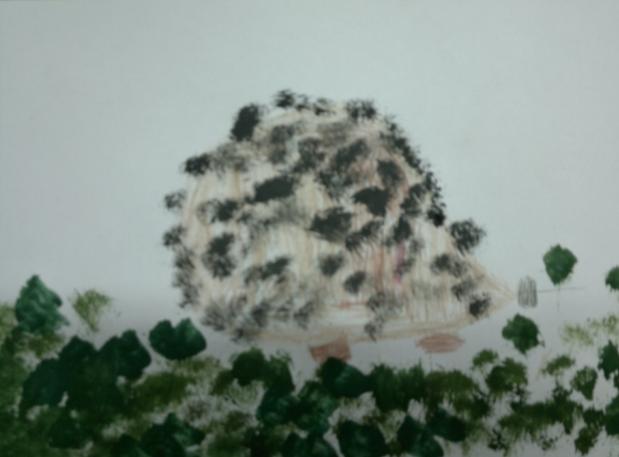 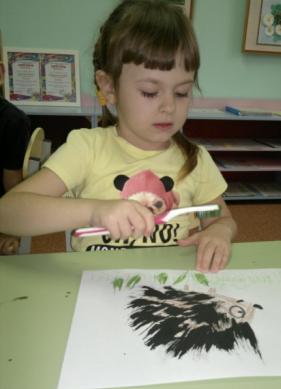 РИСОВАНИЕ ЗУБНОЙ ЩЕТКОЙ

При рисовании зубной щеткой необходимо «поймать» консистенцию краски. Она не должна быть слишком жидкой, но и густая нежелательна.
Рисуя зубной щеткой, обмакнув ее, так же как и кисточку, в краску, получаются действительно необыкновенные мазки. Кисточкой такого эффекта будет добиться ой как сложно.

Материал:
Разведенная краска, зубная щетка, салфетки.
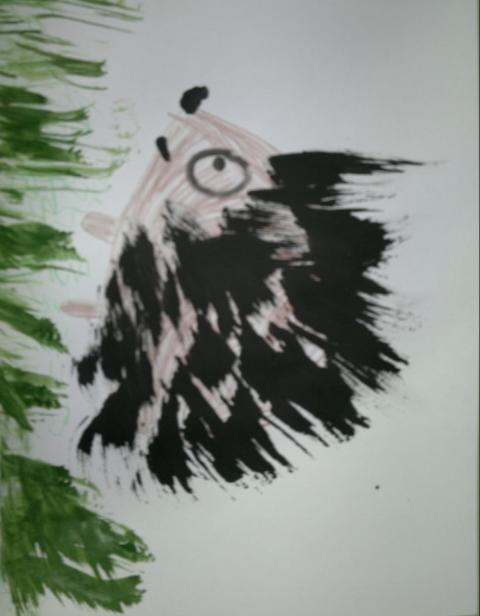 - ПОКАЗ ВОСПИТАТЕЛЮ ТЕХНИК РИСОВАНИЯ
РИСОВАНИЕ КАРТОНОМ

Берём полоску картона, ребро части обмакиваем в гуашь нужного цвета и, держа картон вертикально, рисуем тело ежа (один край ребра зафиксирован, и ведём картон, рисуя треугольник), затем берём другую полоску картона. Опускаем её ребром в чёрную краску – рисуем иголки, зелёной краской аналогично рисуем траву.

Материал:
Жидкая краска в тарелочках нужного цвета, полоски картона
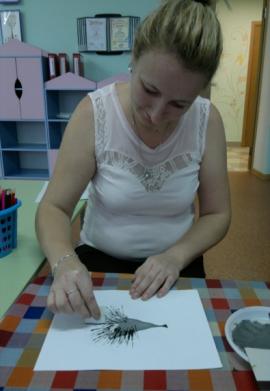 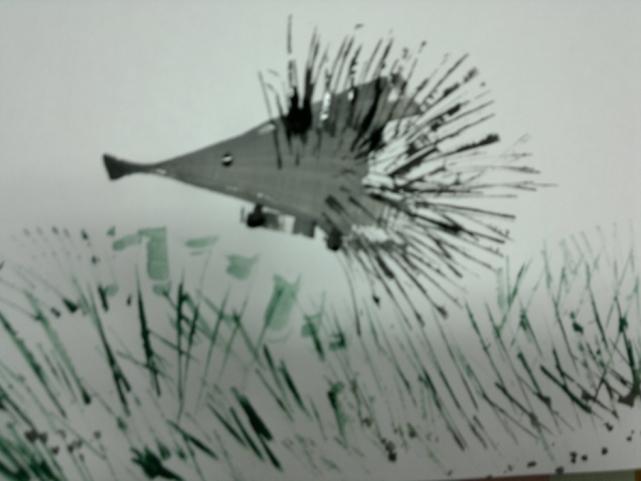 РИСОВАНИЕ ЗУБНОЙ ПАСТОЙ
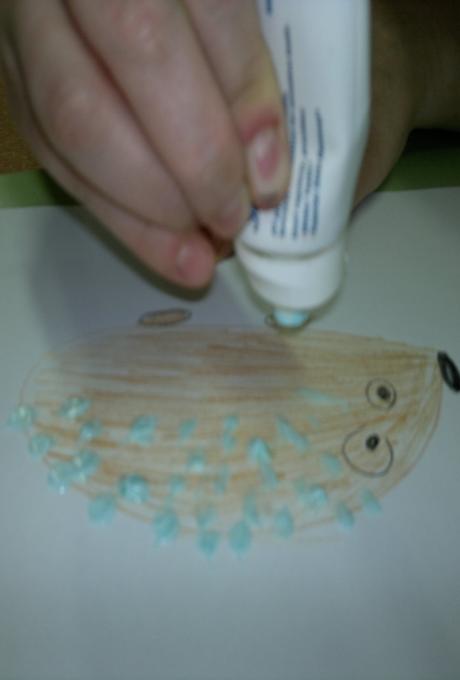 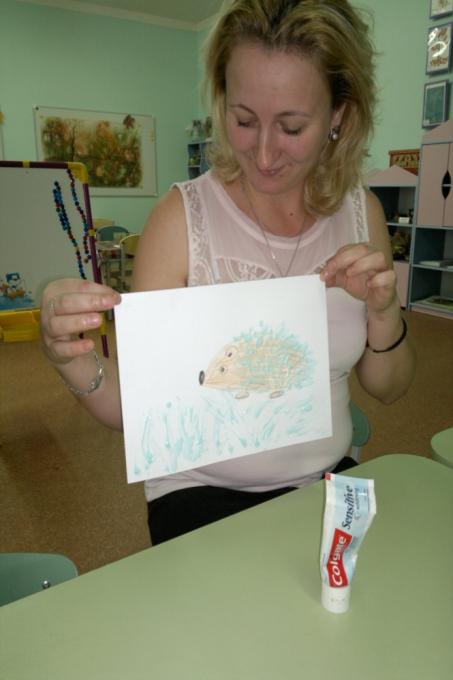 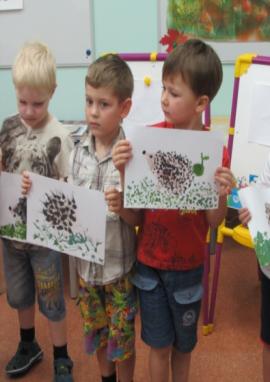 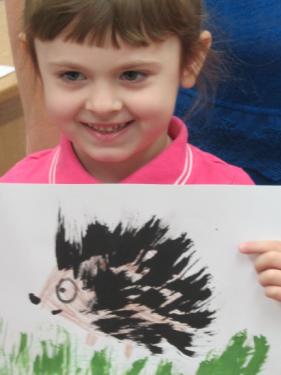 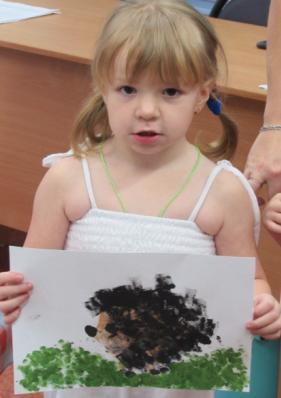 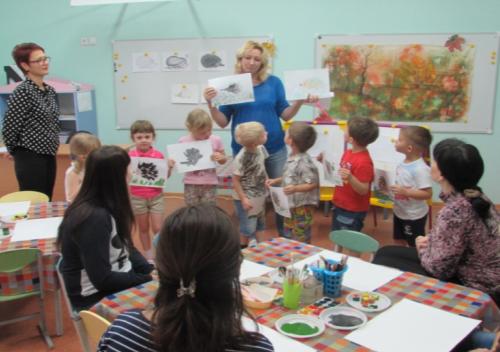 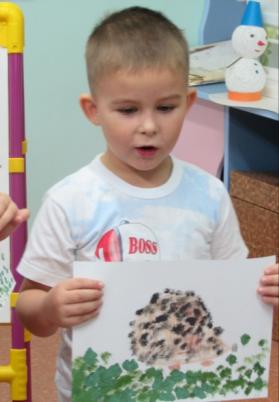 - ВОСПИТАТЕЛЬ ВМЕСТЕ С ДЕТЬМИ ПОКАЗЫВАЕТ И РАССКАЗЫВАЕТ  РОДИТЕЛЯМ  О ТЕХНИКАХ ИЗОБРАЖЕНИЯ ЕЖА
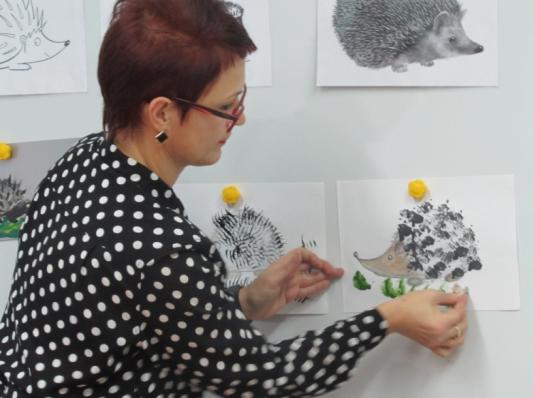 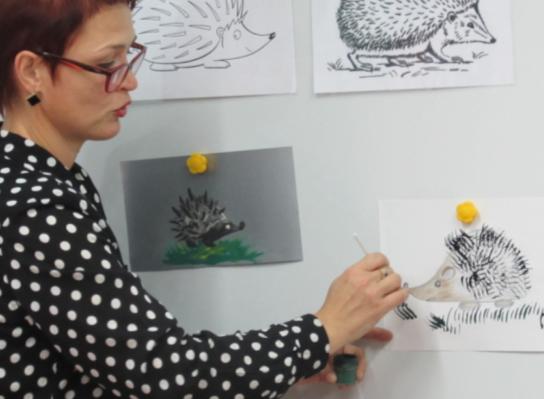 - ПОКАЗЫВАЮ И РАССКАЗЫВАЮ О ТЕХНИКАХ РИСОВАНИЯ ПЛАСТИЛИНОМ, ВИЛКОЙ, СМЯТОЙ БУМАГОЙ
РИСОВАНИЕ ПЛАСТИЛИНОМ - это техника, принцип которой заключается в создании пластилином лепной картинки на бумажной, картонной или иной основе, благодаря которой изображения получаются более или менее выпуклые, полуобъёмные.

РИСОВАНИЕ  ВИЛКОЙ - это увлекательно, необычно, интересно.
       Новые материалы всегда вдохновляют на новые идеи. 

РИСОВАНИЕ МЯТОЙ БУМАГОЙ – это весьма занятная техника рисования, которая дает простор для фантазии и свободу маленьким ручкам. Увлекательным является даже процесс подготовки к занятию. Бумажные комочки, которыми собственно и будет выполняться работа, дети с удовольствием могут намять сами.
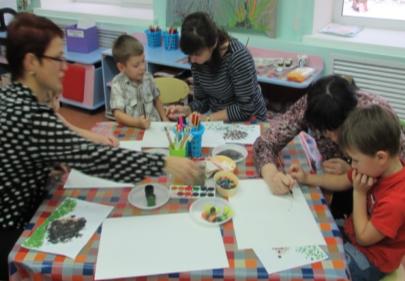 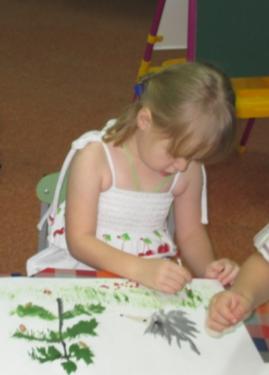 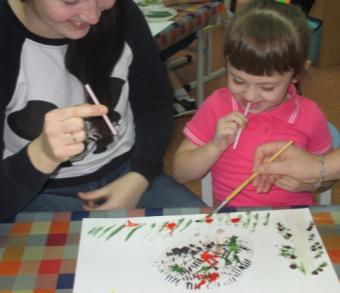 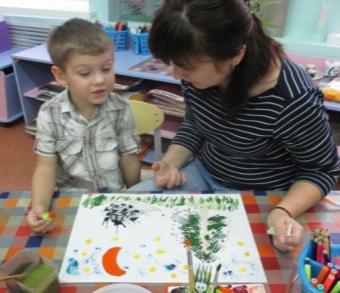 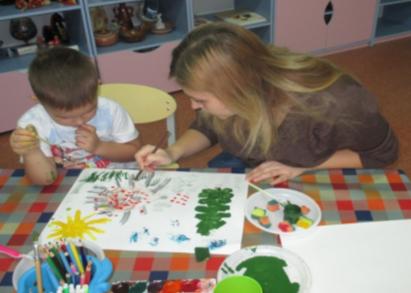 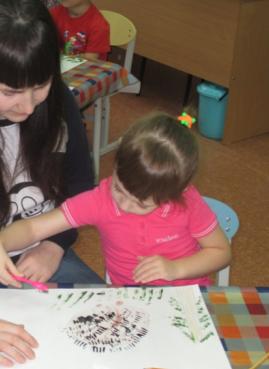 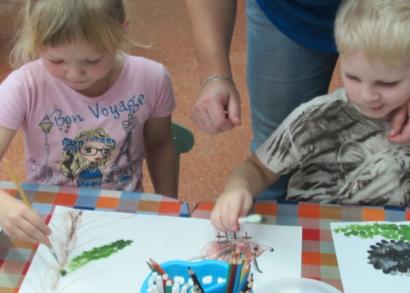 - НАСТРОИЛИСЬ НА ТВОРЧЕСТВО?
ПОРИСУЕМ?!
- РЕЗУЛЬТАТЫ НАШЕГО СОВМЕСТНОГО ТВОРЧЕСТВА
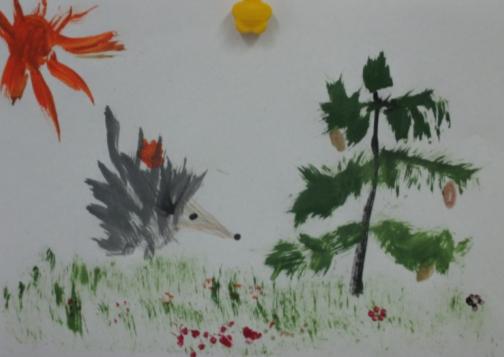 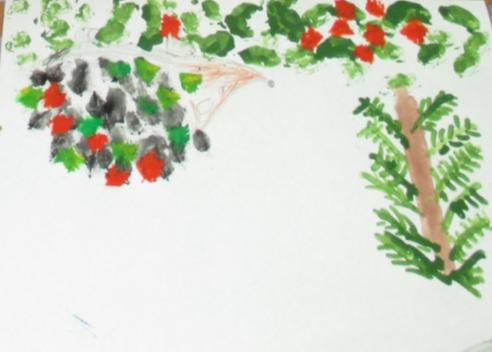 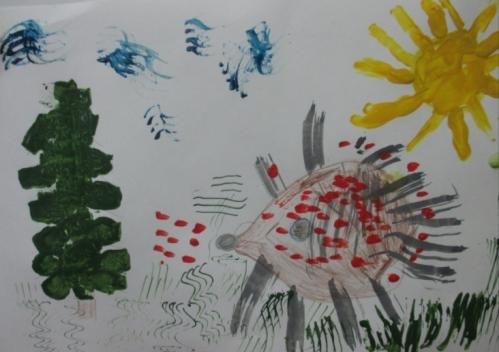 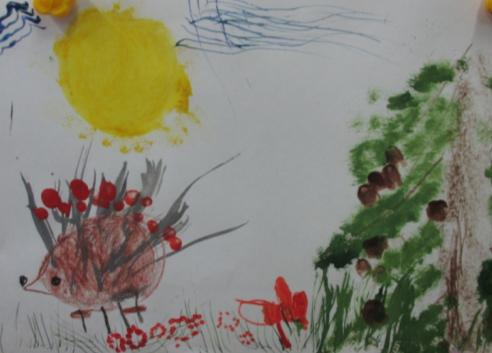 КОЛЛЕГИ! НАДЕЮСЬ,ВЫБРАННАЯ ТЕМА МАСТЕР-КЛАССА ЗАИНТЕРЕСОВАЛА ЕЩЁ КОГО – НИБУДЬ. И ВЫ ВНЕСЁТЕ ЕЁ В СВОЮ ТВОРЧЕСКУЮ РАБОТУ. САМОЕ ГЛАВНОЕ В ЭТОЙ РАБОТЕ НЕЗАБЫВАЕМЫЕ ПОЛОЖИТЕЛЬНЫЕ ЭМОЦИИ ОТ СОВМЕСТНОГО ОБЩЕНИЯ РОДИТЕЛЕЙ И ДЕТЕЙ. А ЭМОЦИИ – ЭТО И ЕСТЬ ПРОЦЕСС И РЕЗУЛЬТАТ ПРАКТИЧЕСКОЙ ДЕЯТЕЛЬНОСТИ И ХУДОЖЕСТВЕННОГО ТВОРЧЕСТВА!